FIFA REGULATIONS FOR THE STATUS AND TRANSFER OF PLAYERS (RSTP) : THE WAY AHEAD
Michele Colucci
Member of the Dispute Resolution Chamber 
FIFA FOOTBALL TRIBUNAL
info@colucci.eu - www.colucci.eu
1
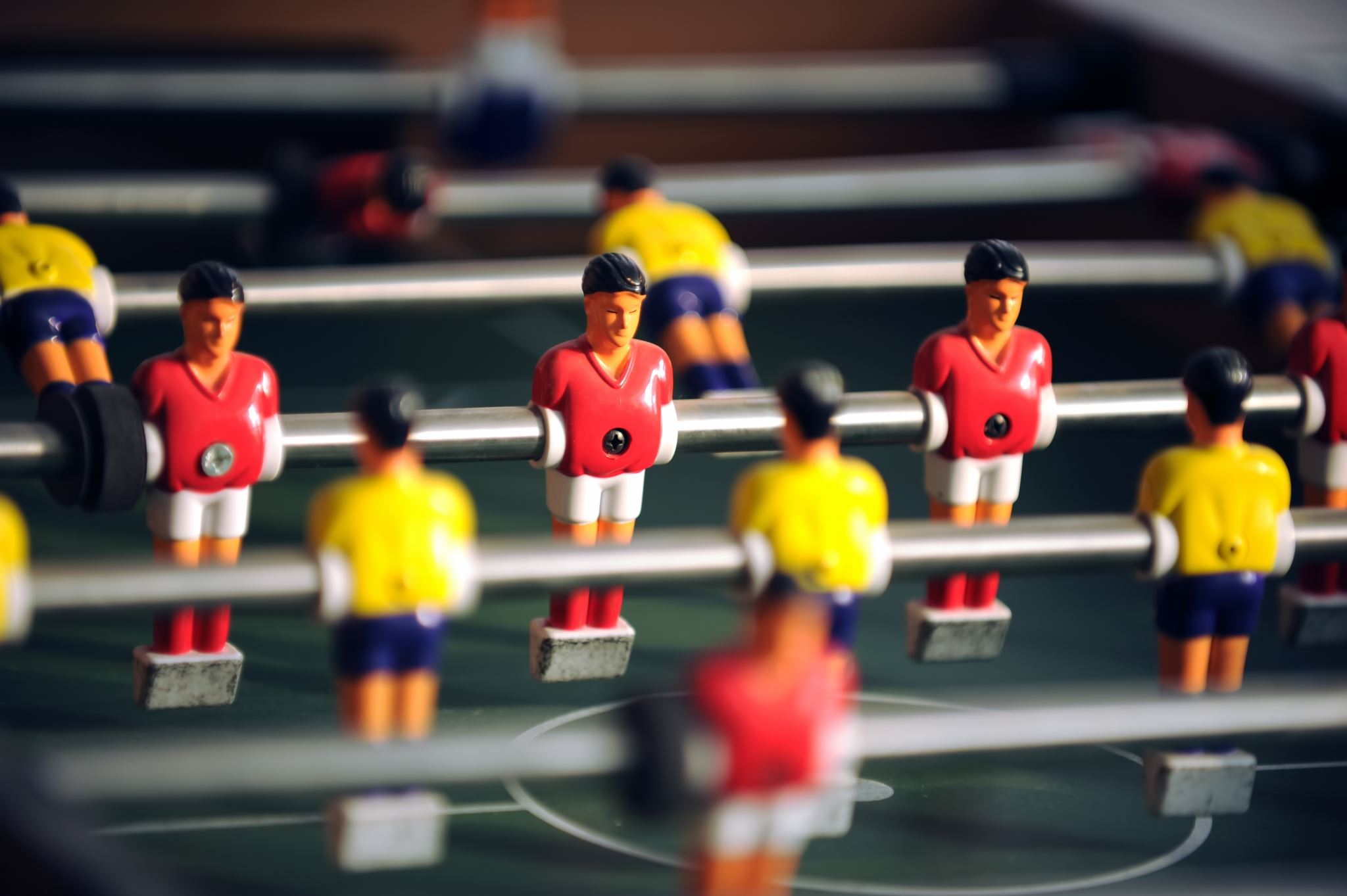 FIFA RSTP: SCOPE
Global binding rules concerning the Status of Players

Eligibility to participate in “Organised Football”

Transfers between clubs belonging to different Associations

 Release for National Association Teams
2
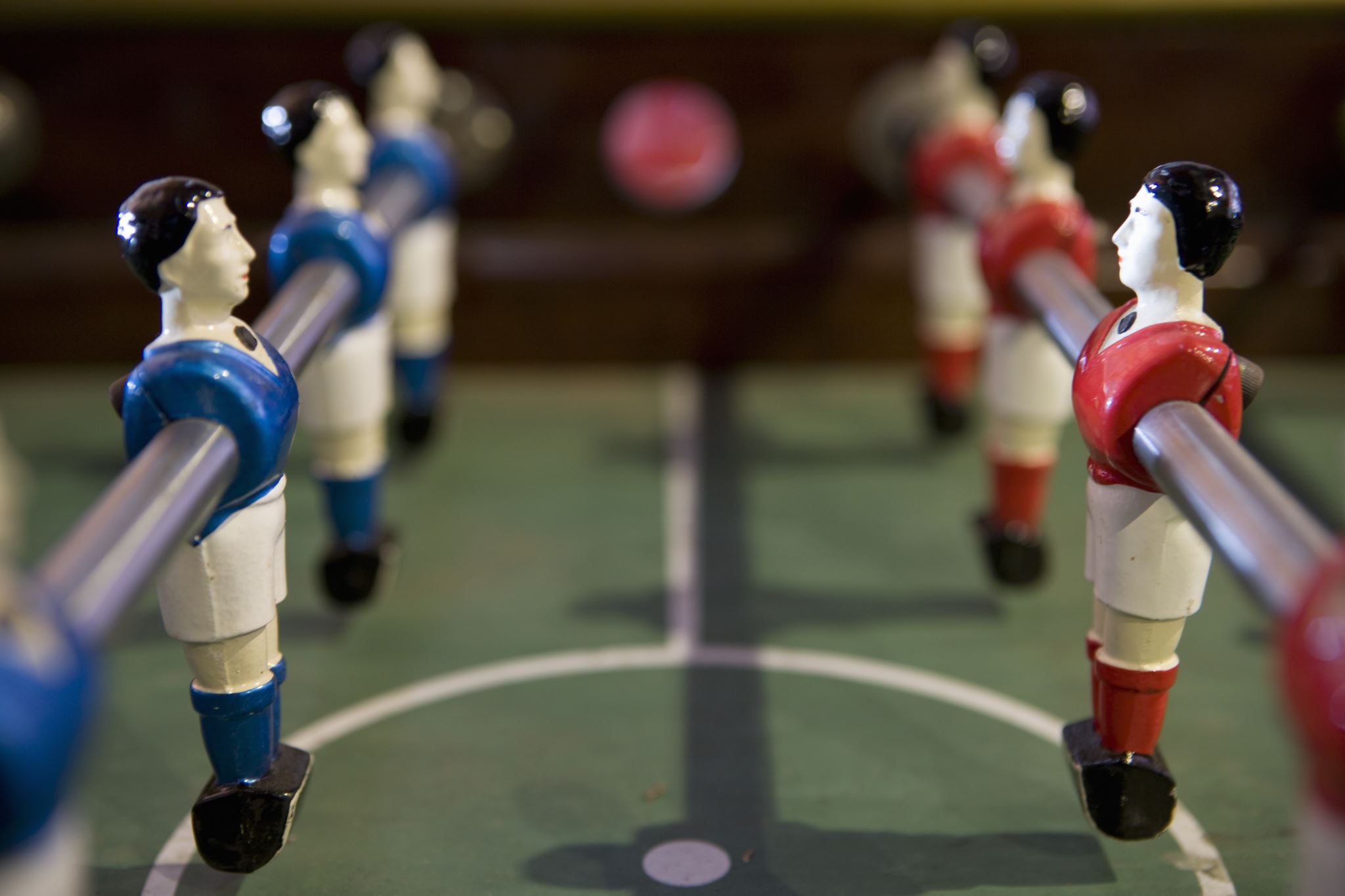 10.125 Transfers completed in 20237.360.000.000 USD in transfer fees
13/05/2024
3
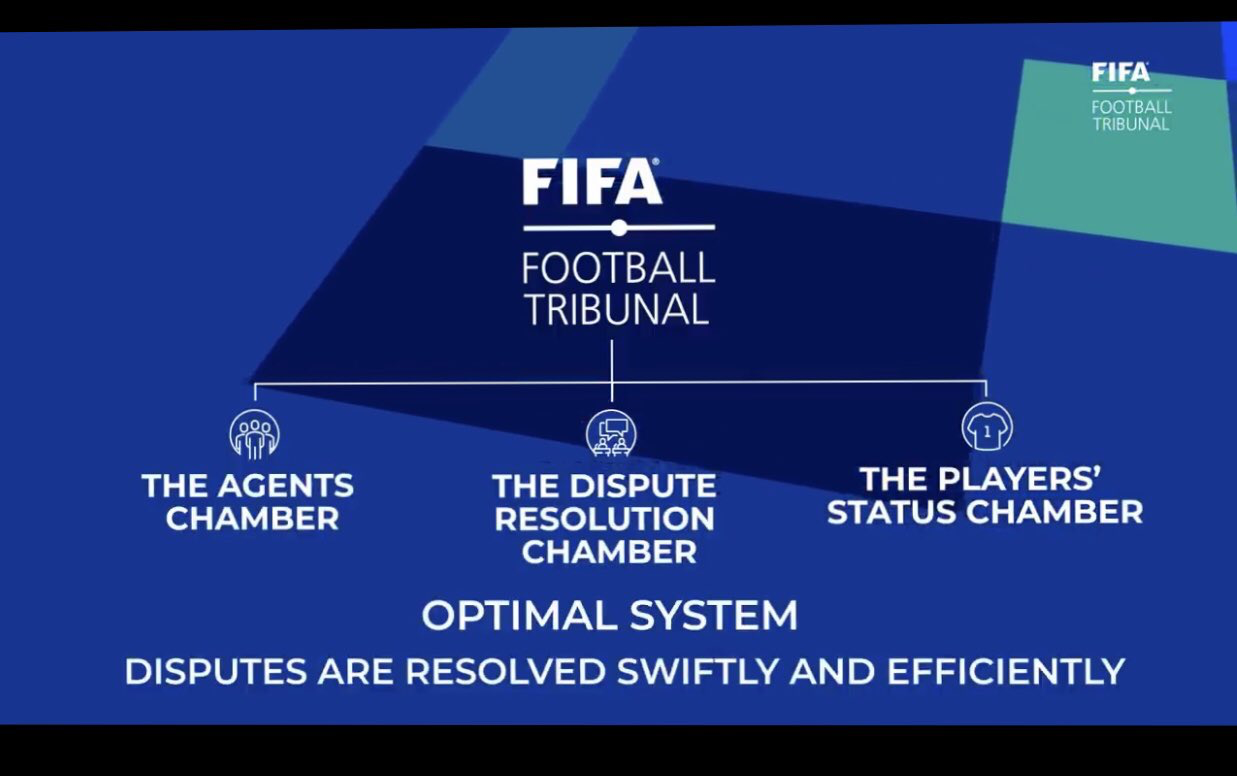 From 1 July 2022 to 30 June 2023
18.353 cases, applications and enquiries:
4430 disputes received 
DRC 1594 cases received and Resolved
13923 Registration and Eligibility
13/05/2024
4
Composition and Procedural Rules
13/05/2024
5
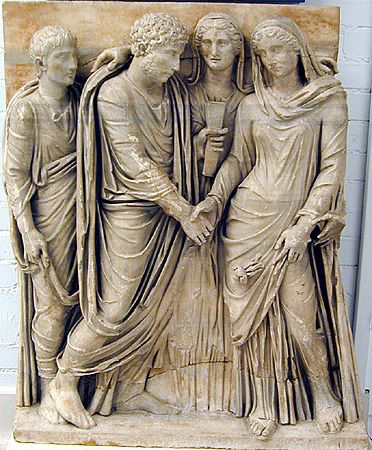 CONTRACTUAL STABILITY“PACTA SUNT SERVANDA”
6
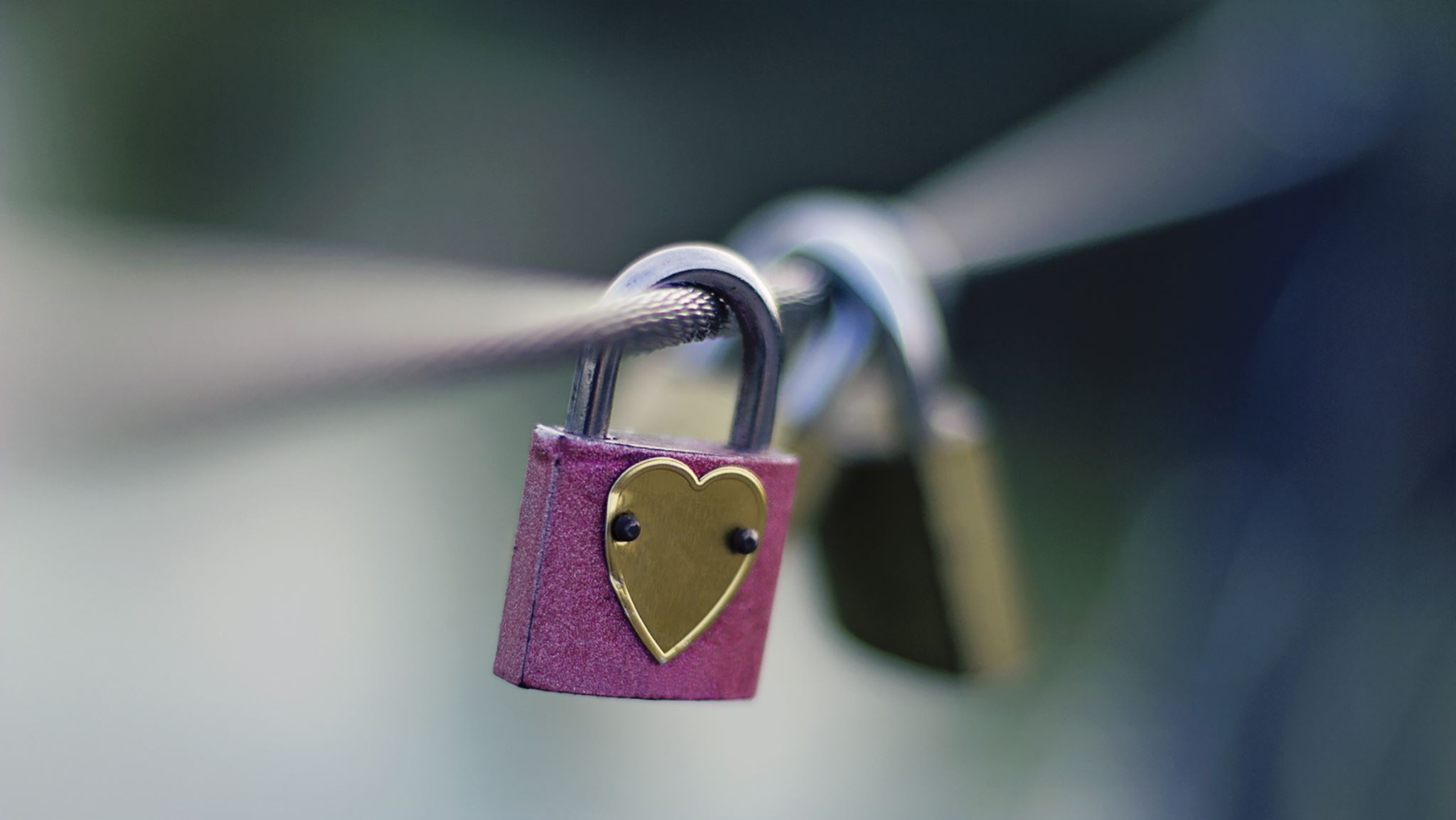 Respect of the Contract (Art. 13)
Termination upon expiry
Mutual Agreement
If (and only if) the transfer before end of contract, a transfer fee is allowed.
13/05/2024
7
8
Termination for Just Cause
13/05/2024
JUST CAUSE
13/05/2024
9
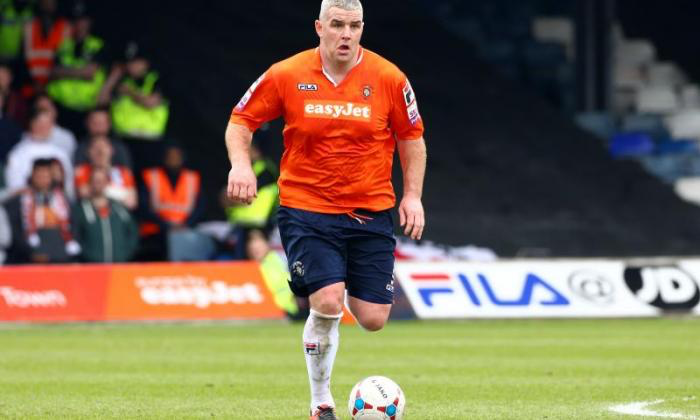 Just causes invoked
Poor ”sporting” performance: NO!
Medical Negligence (Appiah case)
Deregistration or Non –Registration (quota): protection of personality right/no need of a default notice.(“actual termination of the employment contract (CAS 2015/A/4122)
13/05/2024
10
Just causes invoked
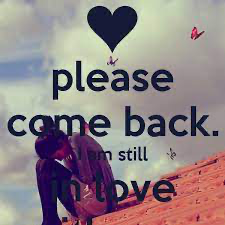 Visa and work permit
Termination as disciplinary sanction(no! ultima ratio)
Leaving without authorization or failing to return after authorized leave
Request to return
Reasonable deadline  
(The Ortega case)
13/05/2024
11
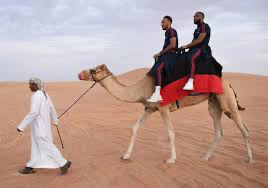 Abusive conduct
Force the other party to terminate the contract or to change the terms of contract. “Case by case” analysis.
On the club’side (burden of proof on player):
Training alone (for how long?), without supervision by coaching staff, 3 pm in the desert…
No participation in any Club’s  outside activities
No use of medical and physiotherapy facilities
Leave the apartment/car
On the player 'side (burden of proof on club):
Refusal to train, to play (adducing various excuses)
13/05/2024
12
Outstanding salaries (Art. 14 bis)
Two-months salary (or pro rata equivalent to two months)
Notice in writing: 15 days to comply
Not necessary,If clear that the club does not want to comply with the contract! Still, better to notify.
But National CBAs…
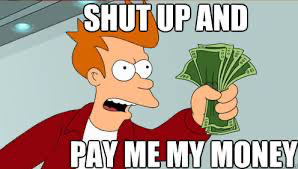 13/05/2024
13
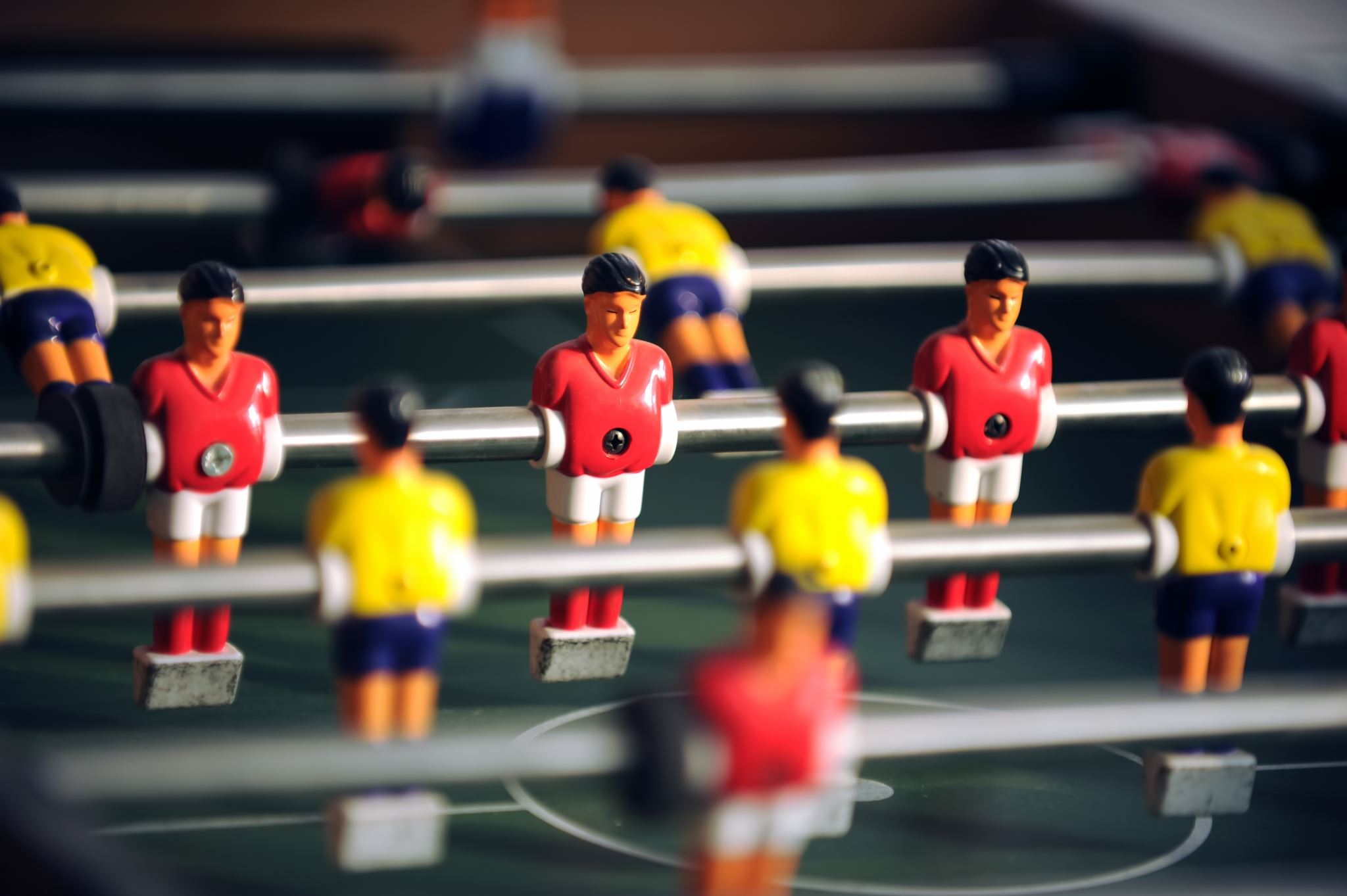 Sporting Just Cause (Art.15)
“Established” professionals (only players):
Age, past performance, end of training period( 21 years old), experience of teammates. 
Less than 10 %of Official matches
Compensation but no sporting sanctions
13/05/2024
14
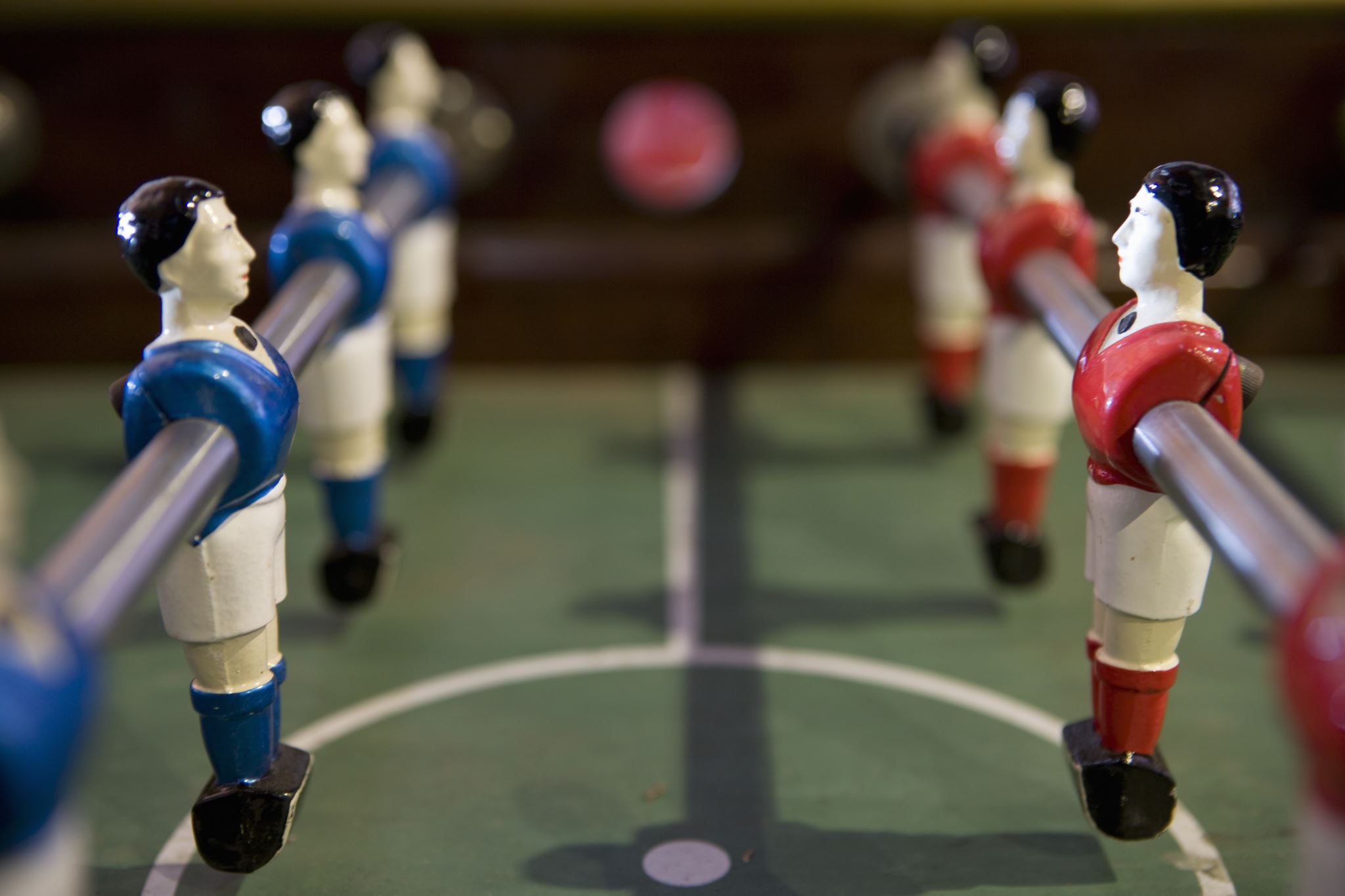 No termination during the contract (Art.16)
Unless just cause
As a Guarantee for both Clubs and Players
13/05/2024
15
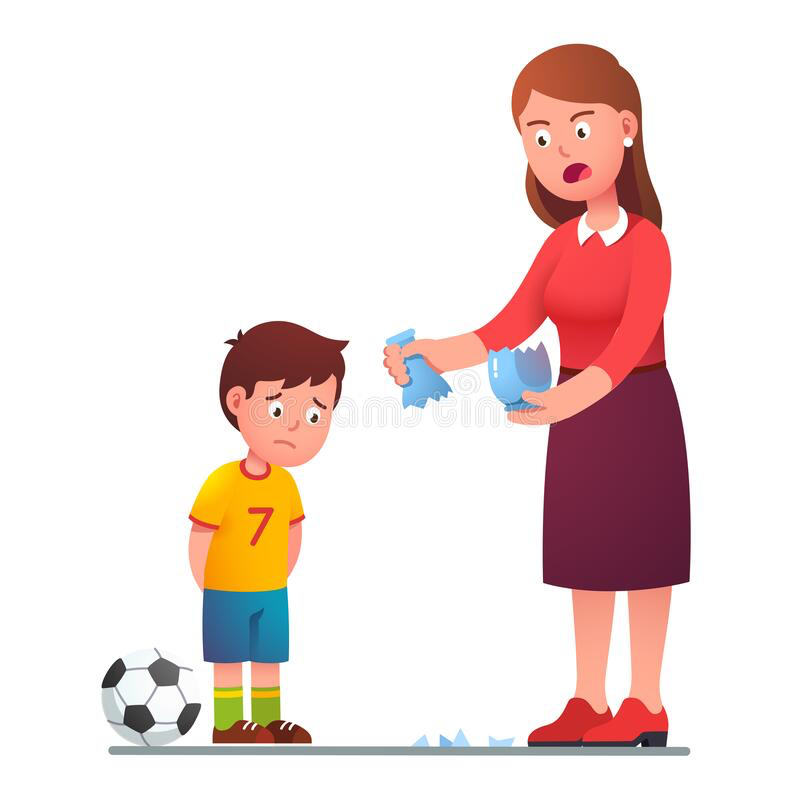 Art. 17 RSTPConsequences for Termination without just cause
ECONOMIC CONSEQUENCES
COMPENSATION (ALWAYS DUE!)
SPORTING CONSEQUENCES
16
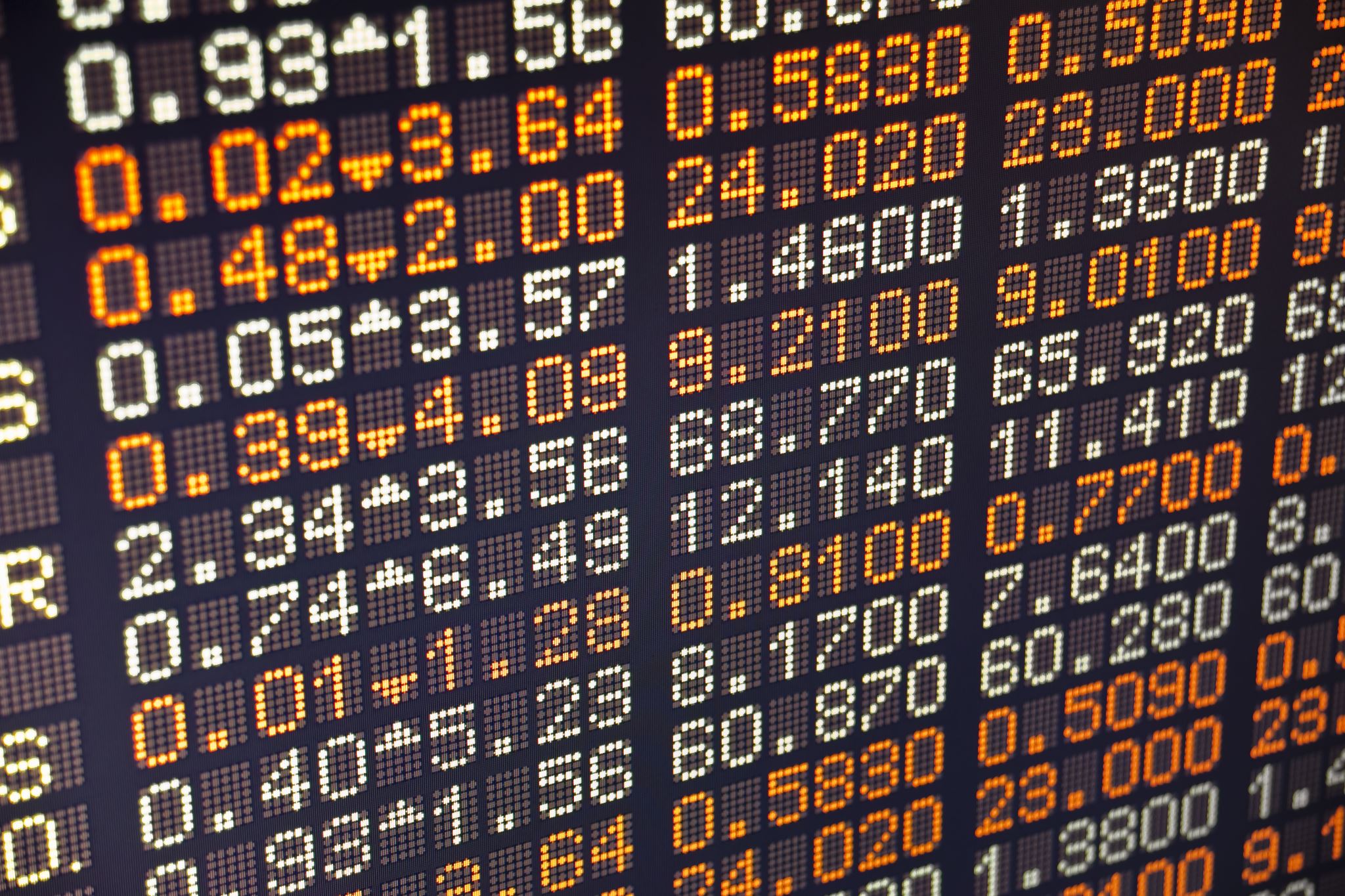 Calculating compensation:“UNLESS PROVIDED IN THE CONTRACT…”
Contractual compensation clauses
Liquidated damages clauses (estimation of compensation in advance). 
Proportionate otherwise invalid (DRC)
It may be adjusted to a reasonable and appropriate level
Reciprocal otherwise invalid (DRC)
No necessarily reciprocal (CAS)
Buy-out clauses: right to terminate by paying unconditionally a sum. 
No damages/ no sporting sanctions.
13/05/2024
17
Art. 17 RSTPIf compensation not provided in the contract
18
COMPENSATION TO THE PLAYER
Residual value of the contract (i.e. "damages")

If mitigation because of a new contract: residual value of contract minus new contract

If termination due to overdue payables: additional compensation of 3 salaries can be awarded

If “egregious circumstances”: additional compensation can be up to 6 monthly salaries
Compensation can never exceed the residual value of the contract
19
Example FT Seminar 2023Residual value / mitigation
Employment contract, valid as from 1 October 2023 until 31 December 2024, whereby the player is entitled to a monthly salary of EUR 1,000.  
The Player terminated the contract  with just cause on 31 January 2024.
Residual value:  1 February – 31 December 2024 (EUR 11,000);
Player signs new contract on 1 March 2024, valid until 31 December 2024 (new salary EUR 500)
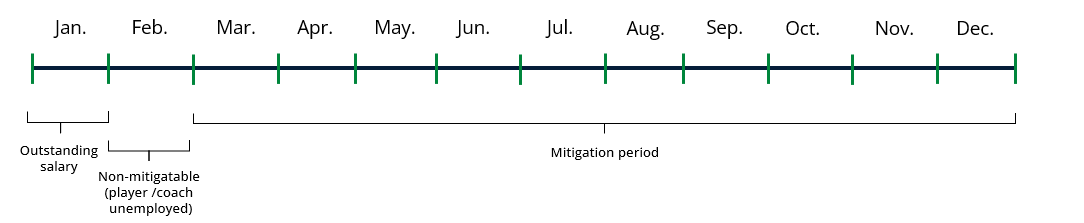 [Speaker Notes: Compensation due: EUR 6,000 [EUR 1,000 (salary of February 24) + EUR 10,000 (residual value during overlapping period, i.e. March. – December 2024) –  EUR 5,000 (new income during overlapping period)]]
DRC COMPENSATION TO THE CLUB
Average between new and old contract:

  Value of the old contract
Period between termination and original expiry date of the contract

Value of the new contract
Period between starting date and original expiry date of the old contract
Other factors:
Non amortised transfer costs (disputed)
Directly replacement costs
21
Compensation ex art. 17:Webster –Matuzalem- De Sanctis
-
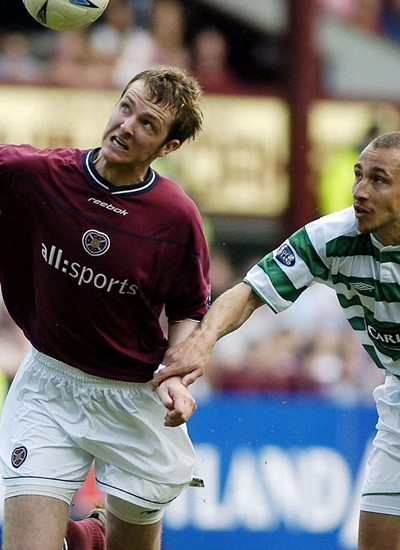 22
“PROTECTED PERIOD”
First 3 years or 3 football seasons for under 28
First 2 years or 2 football seasons for over 28
Renewal of contract  = Renewal of the protected period
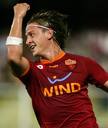 23
Sports sanctions (discretionary power): 
For Players: 
   4  - 6 month restriction from playing
(6 for aggravating circumstance)
For Clubs:
Ban on registration of players for two registration periods.
NO DISCRETION ON THE SEVERITY OF SANCTIONS
For Any person subjet to FIFA Statutes and regulations: disciplinary sanctions
Notification : immediate!
THE “REPEATED” OFFENDERS ( 4 terminations without just causes (no payments) in the last two years
INDUCEMENT___ UNLESS PROVEN OTHERWISE!
24
Art. 24 Bis Execution of monetary decisions
PSC/DRC
Outstanding amounts or compensation
Consequences:
Club : ban on registration until the amount is paid (max of 3 entire and consecutive periods)
Player: suspension until the amount is paid (max 6 months).
25
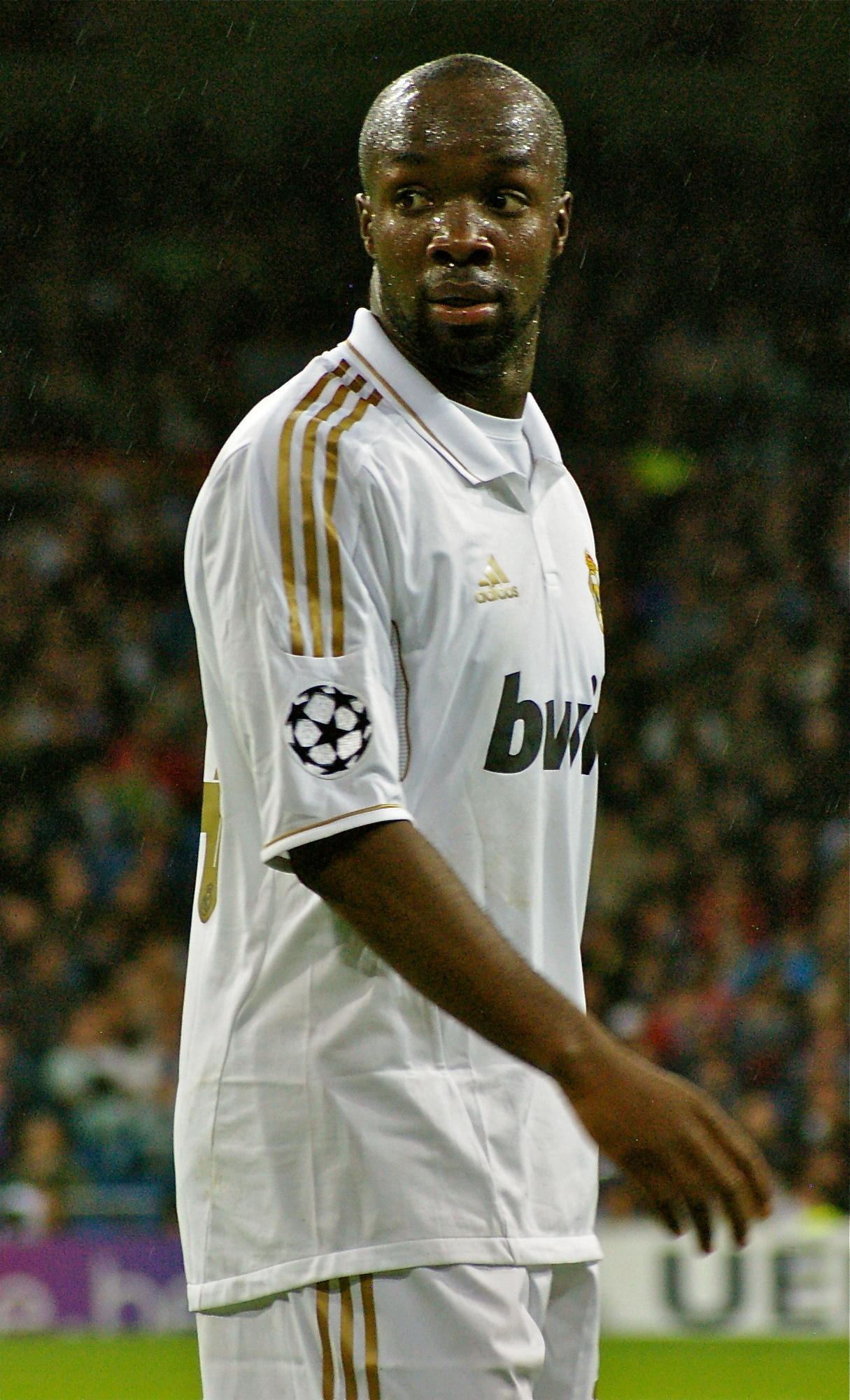 WHO HAS TO PAY?
PLAYER AND NEW CLUB JOINTLY RESPONSIBLES! Art. 17 (2)
The LASANNA DIARRA Case
13/05/2024
26
The DIARRA Case
13/05/2024
27
THE DIARRA CASEOpinion of the AG SZPUNAR of 30 April 2024
FIFA RULES MAY PROVE TO EU LAW
Obstacle to freedom of movement of Football Players 
Affect competition between clubs by limiting their ability to recruit players
Justified if necessary to pursue a legitimate objective
13/05/2024
28
THE DIARRA CASEOpinion of the AG SZPUNAR of 30 April 2024
Justified if:
legitimate objective and 
strictly necessary
The joint responsibility does not apply to the new club if proven that it was not involved in the unjustified termination
Yes to ICT if provisional measures can be taken in case of mere allegation of no just cause.
13/05/2024
29
Key Questions
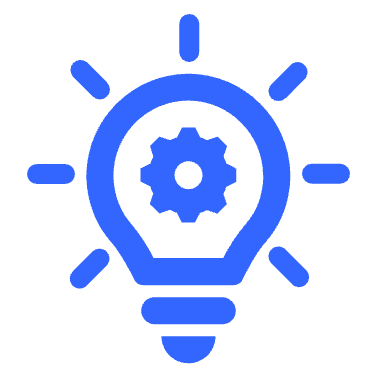 DO WE NEED TO RETHINK THE TRANSFER SYSTEM?
AND HOW?
13/05/2024
30